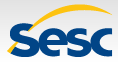 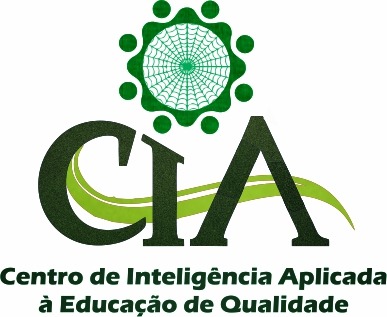 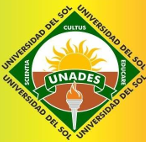 Elaboração de projeto para pesquisa em educação:
Antecedentes da pesquisa e a função norteadora da pesquisa
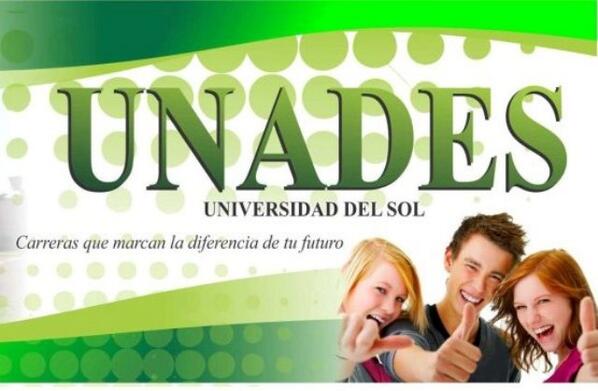 Mediação:
Prof. Dr. Dayvison Bandeira de Moura
Doutor em Ciências da Educação
Presidente do Centro de Inteligência Aplicada à Educação LTDA – CIA - Diretor Acadêmico do CIA Programa Brasil Universidad Del Sol – UNADES
Currículo Lattes: http://lates.cnpq.br/0662218330901650
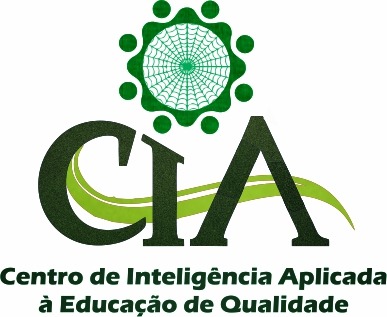 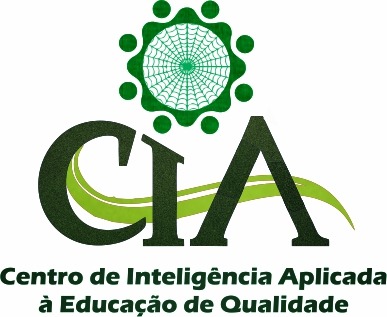 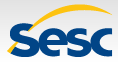 Objetivo Geral e Específico
Objetivo Geral: Identificar procedimentos essenciais ao estudo e à elaboração dos antecedentes da pesquisa e relações à formulação das questões investigativas e os objetivos específicos. Bloom (1956, in: Ferraz e Belhot (2010). 
Definir o “Tema” atrelado a um “Problema” subjacente ao mesmo, levando em consideração a legitimidade no âmbito científico;
Explicar a importância ou a relevância do tema e/ou do problema ligado ao mesmo, em consonância com estudos, pesquisas correlacionando a teorias e sua relação com o paradigma epistemológico, cujo existência está embasada em princípios, relativos a conceitos de verdade legítimos à ciência.
Etapas da Pesquisa Científica
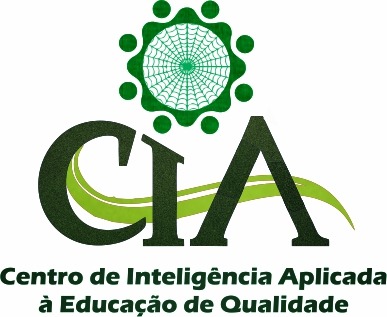 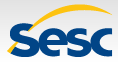 O que é o tema?
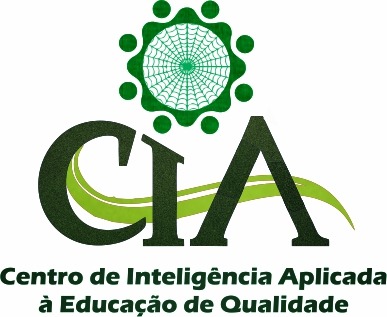 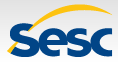 Para tanto, reflita-se:
“ A pesquisa é uma indagação minuciosa ou exame crítico e exaustivo na procura de fatos e princípios. Pesquisa não é apenas procurar a verdade, mas encontrar respostas para as questões propostas, utilizando métodos científicos. Por fim, pesquisa é construção de conhecimento original de acordo com certas exigências científicas. Para que o estudo seja considerado científico, é de fundamental importância obedecer aos critérios de coerência, consistência, originalidade e objetivação.” 
Webster’s International Dictionary  (1978).
O Projeto de Pesquisa compreende um planejamento inicial quanto àquilo que se deseja estudar, limitando o tema expressado em seus objetivos, devendo expressar conhecimento fundamentado acerca do assunto/ problema formulado. E dever revelar os detalhes do planejamento da pesquisa a ser feita. In: (DE BONIS; ESTEPHANIO, 2014).
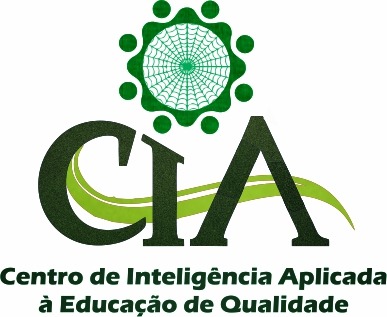 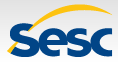 Qual é a finalidade de uma pesquisa?
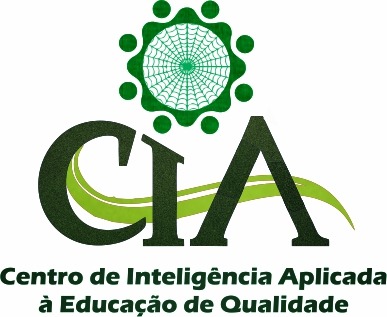 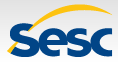 A pesquisa tem por finalidade descobrir respostas para questões, mediante aplicação de métodos científicos.  Lakatos (2002).  

Principais requisitos para a pesquisa científica?

A) A existência de uma pergunta que se deseja responder
B) A elaboração de um conjunto de passos (métodos) que permitam chegar  à resposta.
* C) A indicação de grau de confiabilidade na resposta obtida.  In: (DE BONIS; ESTEPHANIO, 2014).
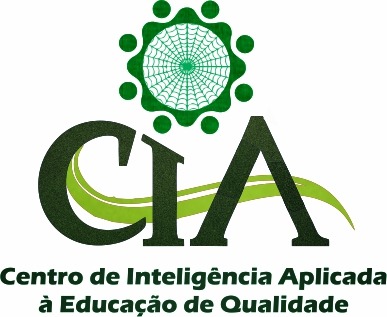 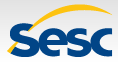 Definição do Tema e Problema
Justificativa da Escolha do Problema
Propósito do estudo: objetivos.
(BARROS, 2007, p. 94) – In: Fundamentos de Metodologia Científica.
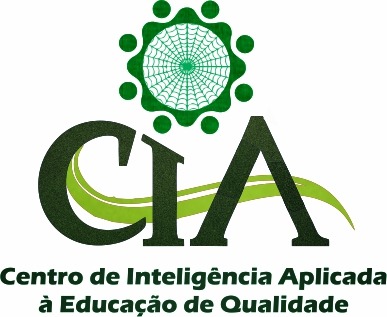 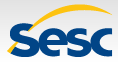 Ao enunciar essas indagações , estamos relacionando os pontos fundamentais para a elaboração de um projeto de pesquisa. Como por exemplo de estruturação de um projeto, temos o seguinte roteiro: 

I – Justificativa da escolha do tema;
II – Formulação do Problema;
III – Marco Teórico ( ou elementos teóricos);
IV – Objetivos da pesquisa:
1 – Objetivos Gerais;
2 – Objetivos Específicos. (BARROS, 2007, p. 94)   
[...]
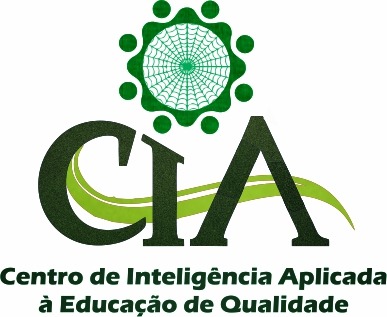 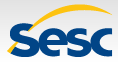 O Tema- Problema:

[...] Elaborar um tema é trabalhar o assunto no sentido de delimitá-lo e explicitar o seu objeto. Subentende-se o desenvolvimento de todo um processo de formulação de construção mental e de visualização operacional. Para isso, há a necessidade de que haja uma delimitação em termos temporais e de espaço, além da viabilização técnico-científica e de recursos para a realização da pesquisa. 
Em cursos [...] de pós graduação stricto-sensu, o tema é decisão pessoal, em boa parte das vezes, combinado com as linhas de pesquisa definidas pelos referidos programas e com a própria carreira do pós-graduando. Barros ( 2007, p. 84).
Pesquisa Bibliográfica
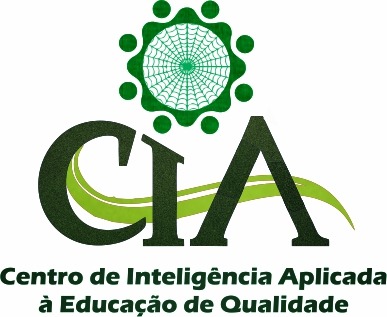 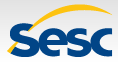 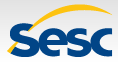 Como fazer?
[...] Pode gerar trabalhos inéditos daqueles que pretendem rever, reanalisar, interpretar e criticar considerações teóricas, paradigmas e mesmo criar novas proposições de explicação de compreensão dos fenômenos das mais diferentes áreas do conhecimento.
A aprendizagem dentro da universidade se dá, principalmente, por meio do fazer, ou melhor, encaminhando-se o aluno a um processo que estimula o autodidatismo acompanhado pela orientação segura do docente.  Barros (2007,p.85)
Para realizar uma pesquisa bibliográfica, é fundamental  que o pesquisador faça um levantamento dos temas e tipos de abordagem já trabalhados por outros estudiosos, assimilando os conceitos e explorando os aspectos já publicados. 
Nesse sentido, é relevante levantar e selecionar conhecimentos já catalogados em bibliotecas, editoras, Internet[...];  “ e outras fontes” Barros (2007,p.85)
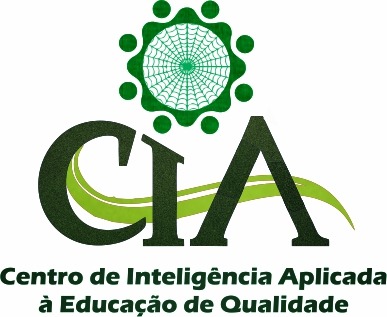 Referências
BARROS, Aidil Jesus da Silveira. Fundamentos de Metodologia Científica /  Aidil Jesus da Silveira Barros, Neide Aparecida de Souza Lehfeld. – 3. ed. – São Paulo: Pearson Prentice Hall, 2007. ( p.65-104);

BARROS, Irany Gomes, 1957. ABNT – Manual exemplificação para normalização de trabalhos acadêmicos: confira passo a passo a formatação de monografias, dissertações e teses / Irany Gomes Barros; Jansen Maxwell de Freitas Santana. Rio de Janeiro: Oficina de Livros, 2015. 

DURKHEIM, Émile. 1858 -1917. As Regras do método sociológico / Émile DURKheim; tradução de Maria Isaura Ferreira de Queiroz. - - 16. ed. - - São Paulo: Companhia Editora Nacional, 2001. - - Biblioteca universitária. Série 2. Ciências Sociais: v. 44. (p. 01 -11; 12-40);

FERRAZ, Ana Paula do Carmo Marcheti; BELHOT,  Renato Vairo; Taxonomia de Bloom: revisão teórica e  apresentação das adequações do instrumento  para definição de objetivos instrucionais. Disponível em: http://www.scielo.br/scielo.php?pid=S0104-530X2010000200015&script=sci_abstract&tlng=pt, acesso em: 14/03/2015; 19/11/2018.
Vídeos Sugeridos:

ENSINO: Metodologia Científica: Etapas da Metodologia Científica. CARIDÁ, Vinicius F. Disponível em: https://www.youtube.com/watch?v=q_XEIhpTCt8, acesso em 19/11/2018.
Metodologia Científica - Aula 3 - Definindo o Problema de Pesquisa e o Planejamento do Projeto. Disponível em: https://www.youtube.com/watch?v=qb-GWBrZ0XA, acesso em 19/11/2018. (19:32 minutos);
COMO ESCOLHER O TEMA DO SEU PROJETO DE PESQUISA DE MESTRADO OU DOUTORADO, disponível em: https://www.youtube.com/watch?v=wQEiq7cebqI, acesso em, 20/11/2018. (Vídeo - 8:42 minutos);